Муниципальное автономное общеобразовательное учреждение муниципального образования город Краснодар средняя общеобразовательная школа №96имени Героя Российской Федерации Владислава Посадского
ОТЧЁТ краевой инновационной площадки
МАОУ СОШ № 96 « СОЗДАЙ УЧИТЕЛЯ »
2021-2022 год
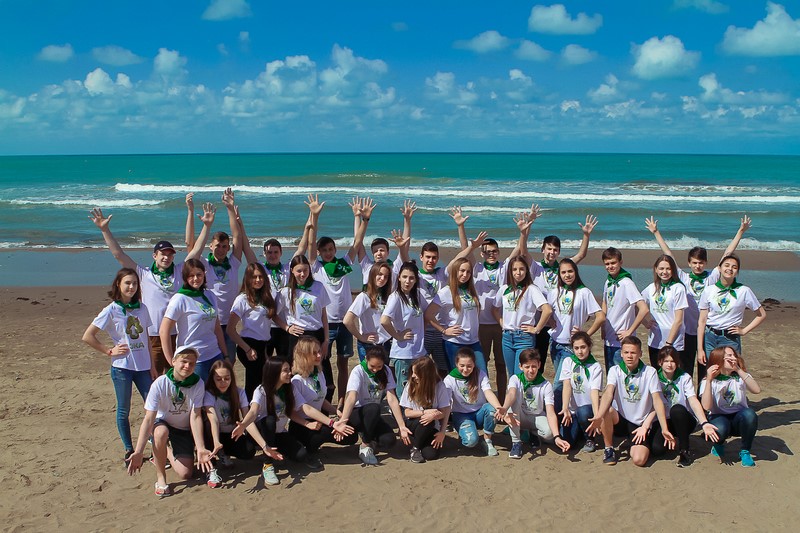 Авторы проекта: Т.Б.Подносова директор МАОУ СОШ № 96
                            Е.П. Носенко заместитель  директора по УВР
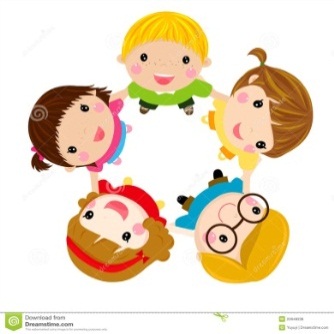 Основная идея   инновационного  проекта
Создание в образовательной организации новой деятельностной образовательной среды, которая обеспечит  раннее выявление учащихся, предрасположенных к педагогической деятельности, формирование у них педагогических компетенций и мотивации к педагогической деятельности, подготовку и направление на обучение в ВУЗы педагогической направленности и дальнейшее трудоустройство в школе.
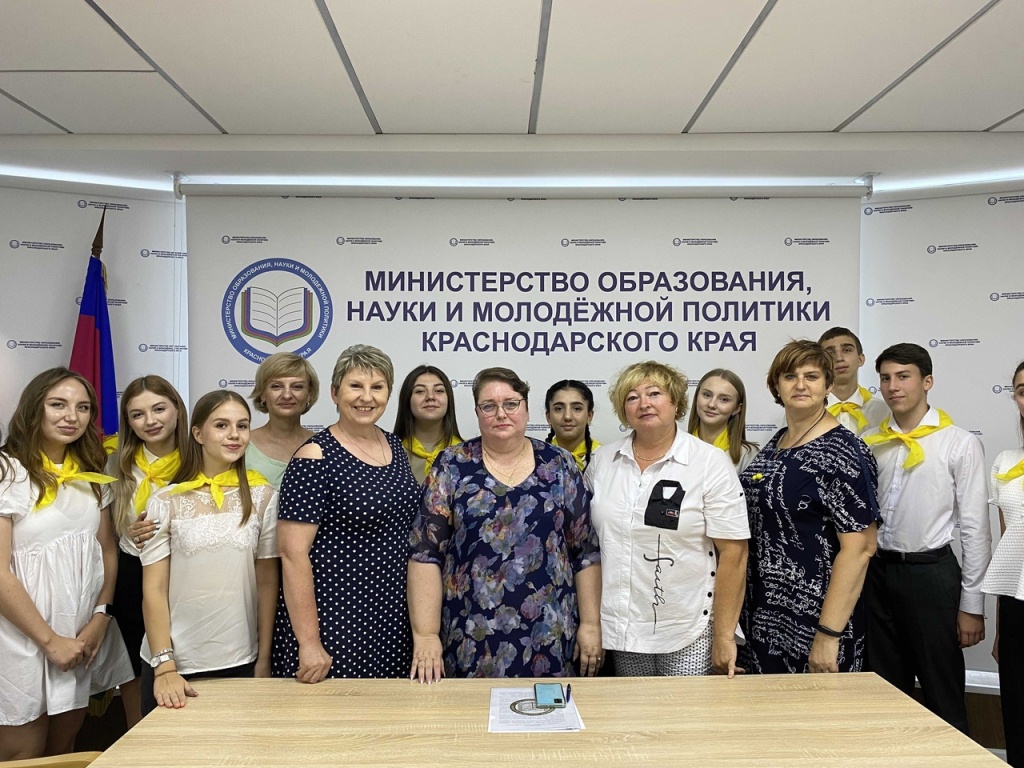 ЗАДАЧИ ИННОВАЦИОННОГО ПРОЕКТА
В урочной деятельности в соответствии с  основной образовательной программой  школы обеспечивается: -введение в учебный план  курсов по выбору и элективных курсов  тематической направленности;-открытие профильного социально-педагогического класса;-развитие   научно-исследовательской  деятельности  учащихся в области педагогики посредством  реализации индивидуальных и групповых исследовательских проектов, участия в краевых, всероссийских и международных   творческих конкурсах, конференциях и форумах .В рамках  внеурочной деятельности  в соответствии с ФГОС и основной образовательной программой  школы:-создание  условий для успешной социализации и эффективной самореализации всех участников образовательного процесса в практической   социально значимой деятельности;-развитие  системы  информационно-методического                 обеспечения   участников образовательного процесса     по вопросам педагогического образования;-введение в образовательный процесс разнообразных форм организации    внеурочной деятельности, направленных на формирование педагогических компетенций.Во внеклассной деятельности:-развитие  деятельности школьного ученического самоуправления;-развитие волонтерского движения;-развитие вожатского движения;В рамках сетевого взаимодействия:  -установление сотрудничества с  организациями среднего профессионального и высшего образования педагогической направленности города и края по проведению профориентационных мероприятий с учащимися;-расширение   сетевого взаимодействия с социальными партнёрами через  активное вовлечение  в социально значимую деятельность;-организация встреч, «круглых столов», семинаров с участием опытных и наиболее успешных представителей учительской общественности;
Этапы формирования будущего учителя
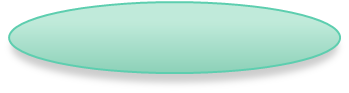 Результаты
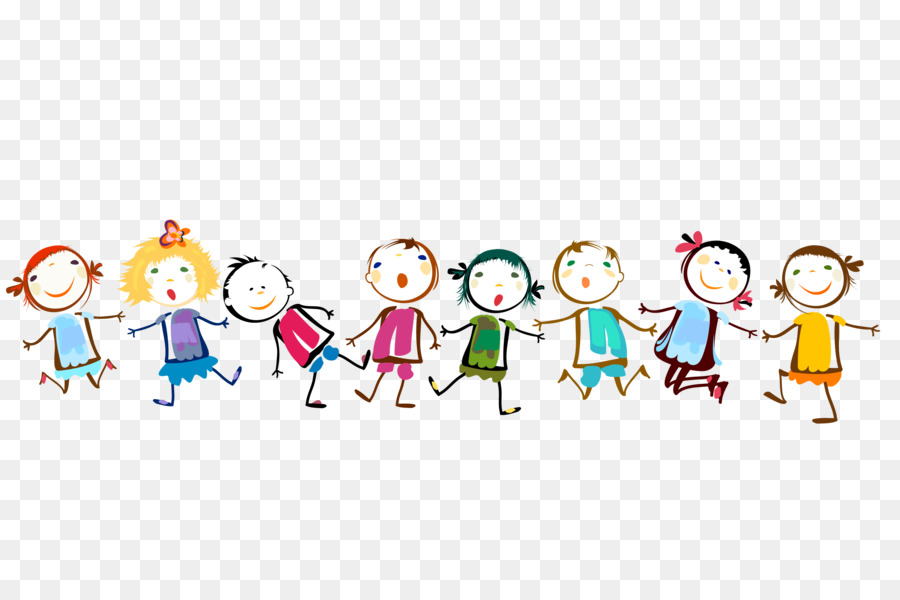 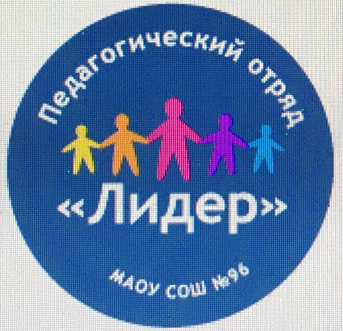 Распространение опыта
Благодарим за внимание
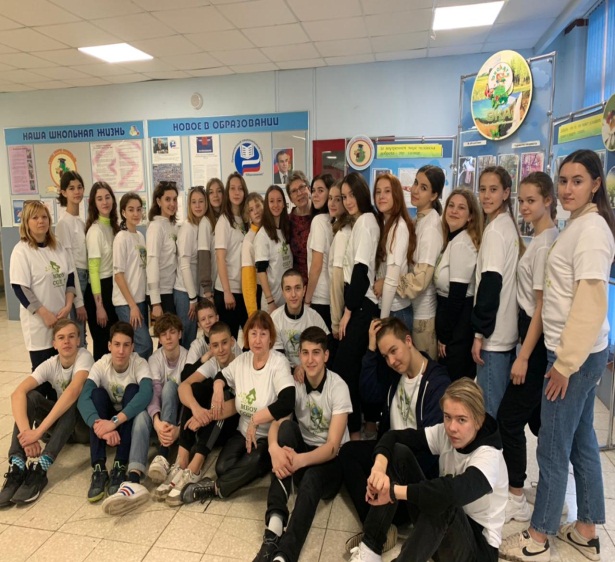 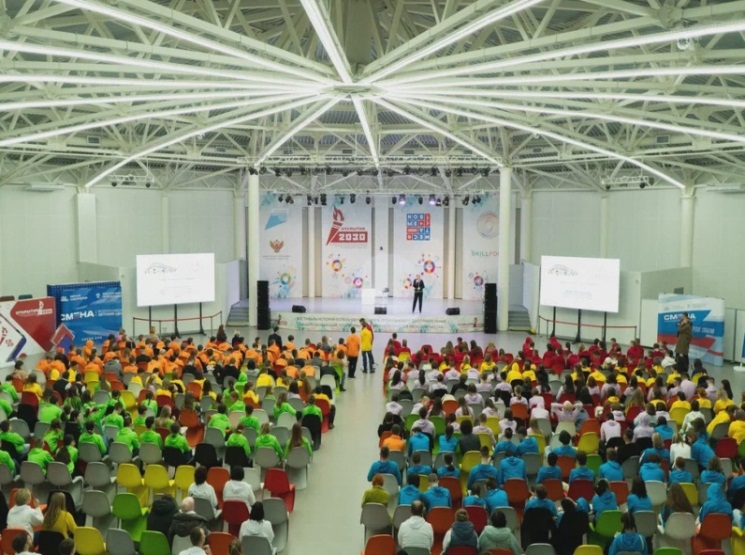 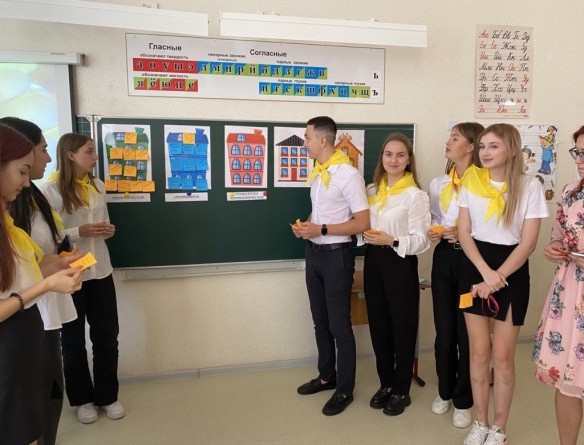 Выступления
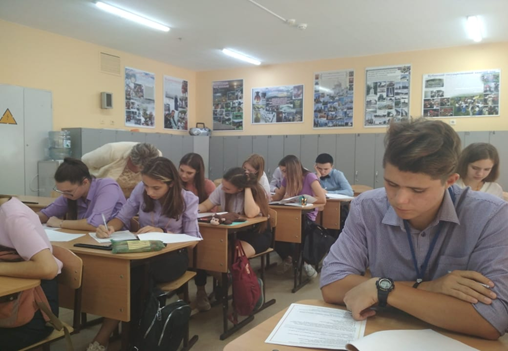 ВДЦ Смена
г. Симферополь МБОУ СОШ № 6
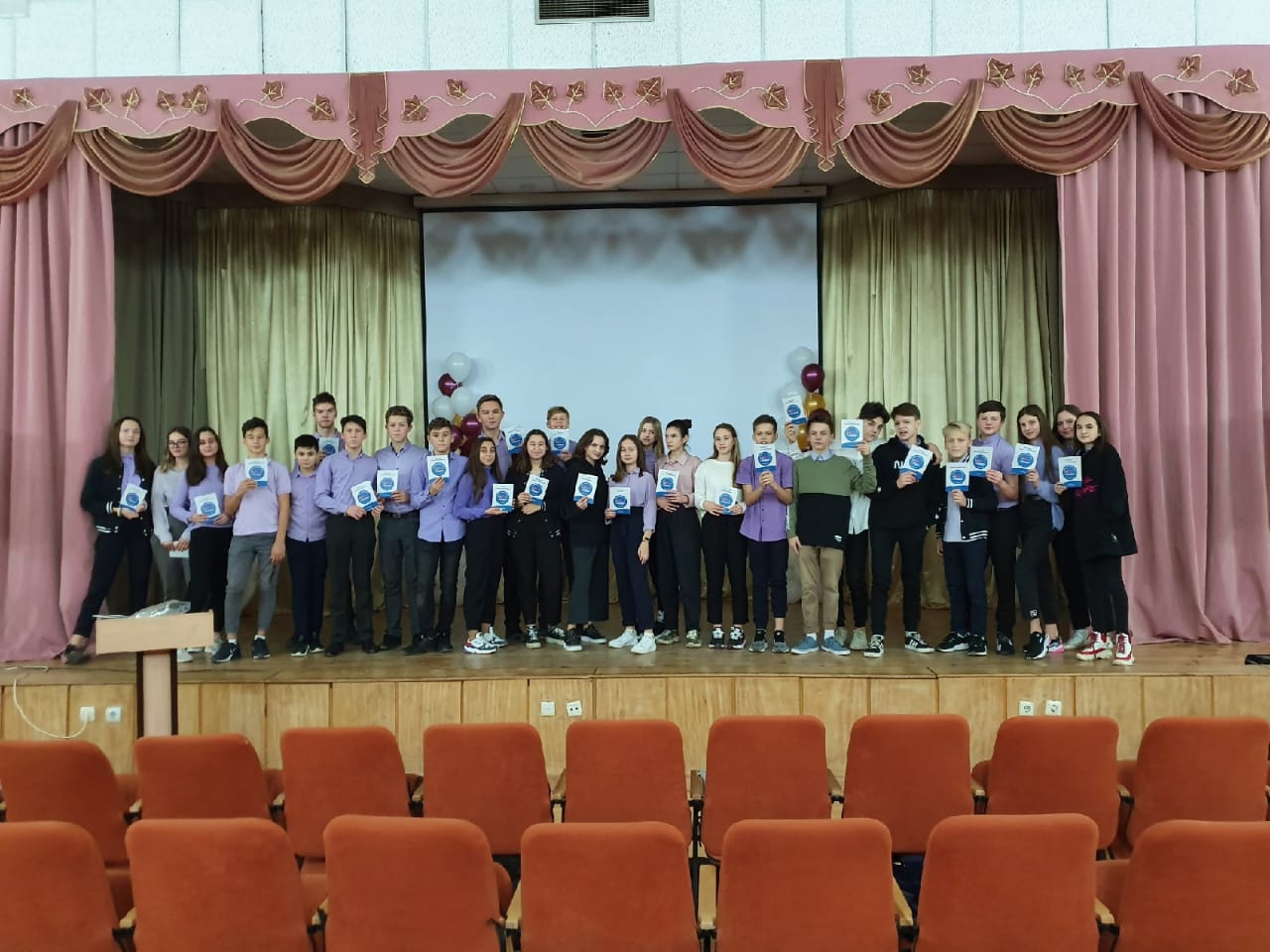 Социально-педагогический класс
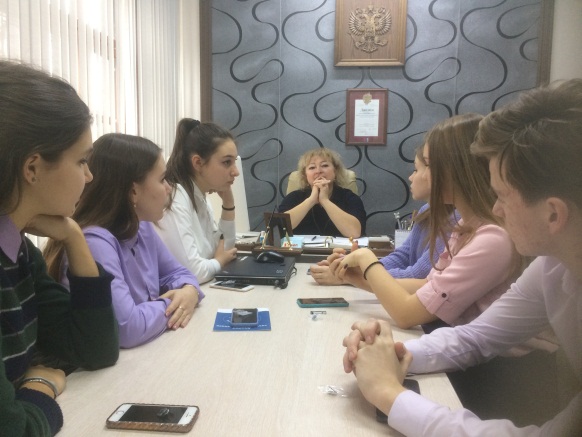 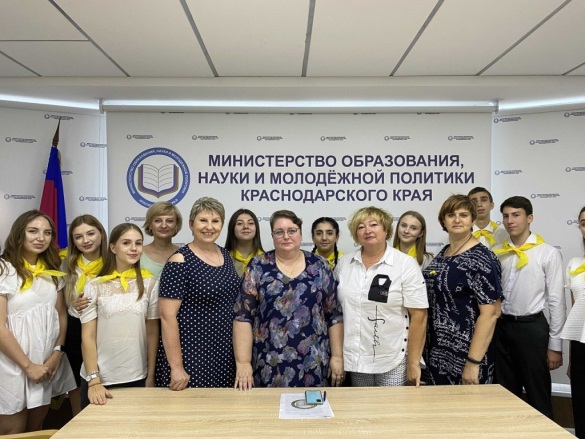 Педагогическая гостиная
Планерки при директоре
Школа вожатых